Meeting 3 Ottobre 2012
Outline: 
 presa dati e piani per lo shutdown TileCal 
 Long Shutdown – lavor per su tillecal
 Finanziamenti: stato 2012 – assegnazioni 2013
 Votazioni 
 Prossime riunioni
ATLAS week in Montreux: 
https://indico.cern.ch/conferenceOtherViews.py?view=standard&confId=175938
Riunione Gruppo Pisa 3 Ottobre 2012
C.Roda
1
Nuovi… o quasi nuovi
Carmela Luongo, Lilly  FTK
Borsa di studio INFN Postdoc – 2 anni

Vassili Kazanine, Protvino  LASER con Fabrizio + TileCal Impulsi Saturati	
Fondi FAI 18.9 – 3.11
Riunione Gruppo Pisa 3 Ottobre 2012
C.Roda
2
28.9.2012 Notte della ricerca
Grazie a Sandra, Vassili, Nino e Vincenzo che se ne sono occupati per ATLAS !
Riunione Gruppo Pisa 3 Ottobre 2012
C.Roda
3
Presa dati 2012
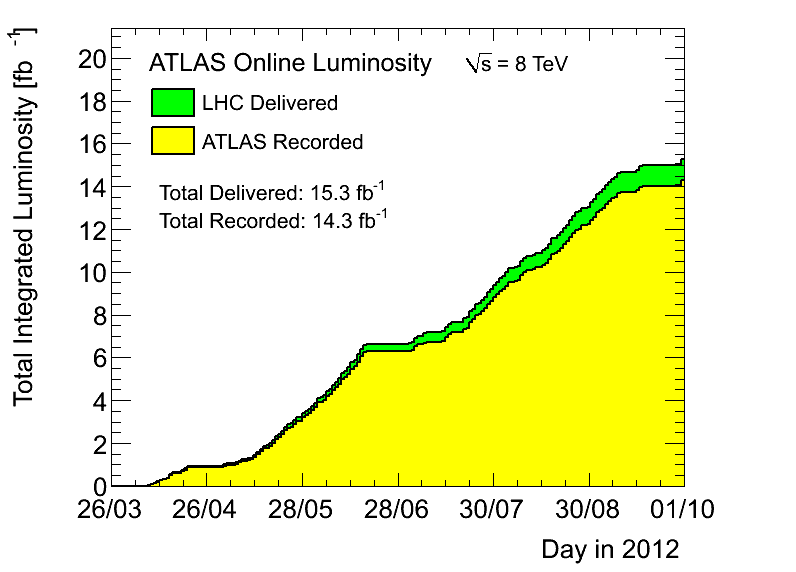 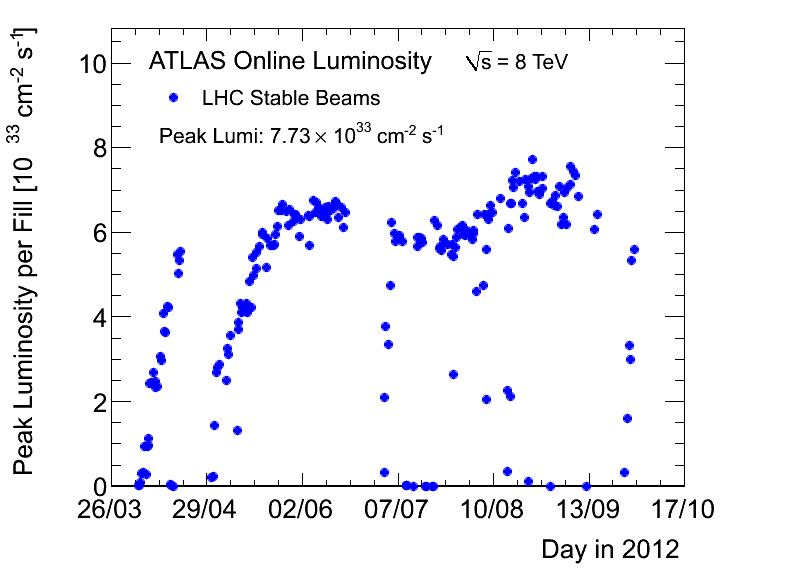 Total recorded in 2011 4.7 fb-1
Total recorded in 2012 14.3 fb-1
Peak Luminosity in 2012 7.7 x 1033cm2sec-1
Average DQ validated data 93%
Riunione Gruppo Pisa 3 Ottobre 2012
C.Roda
4
Long Shutdown (LS1) per LHC
LS1 period: Marzo 2013  Luglio 2014
Il lavoro su LHC mira a ripartire con 7 TeV / beam
Maggiore discussione su distana temporale tra i bunches: 25 ns o 50 ns
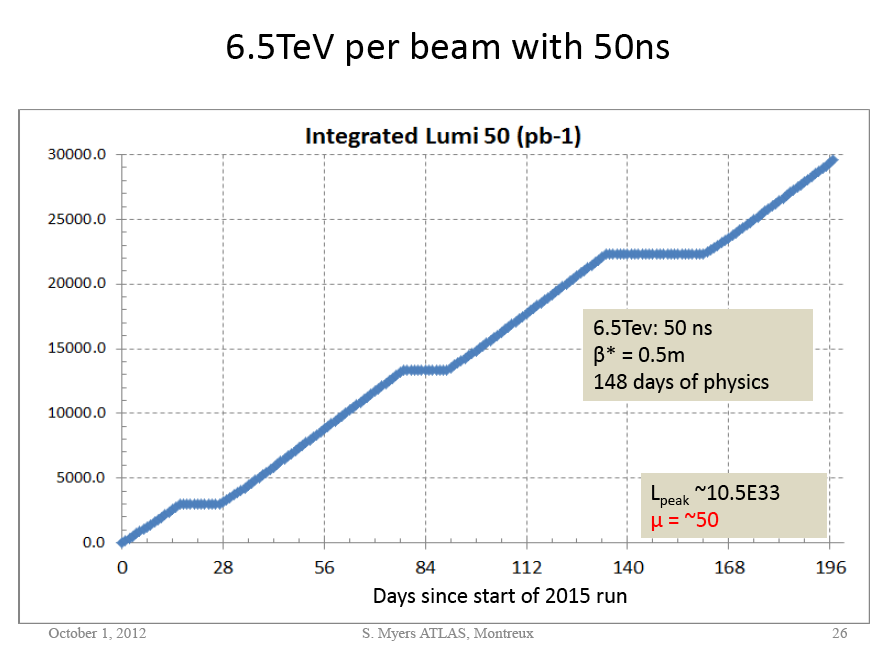 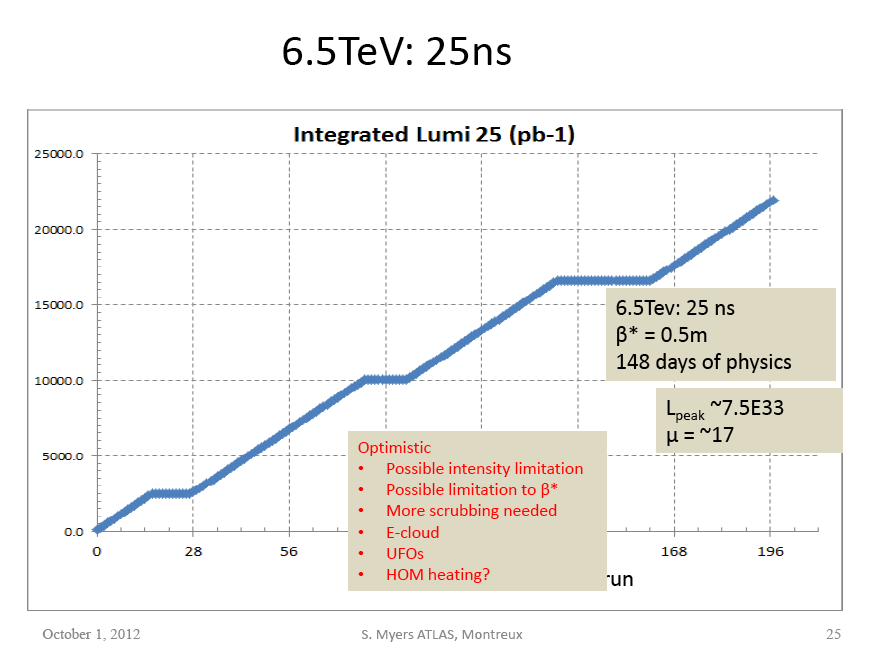 Riunione Gruppo Pisa 3 Ottobre 2012
C.Roda
5
LS1 per TileCal
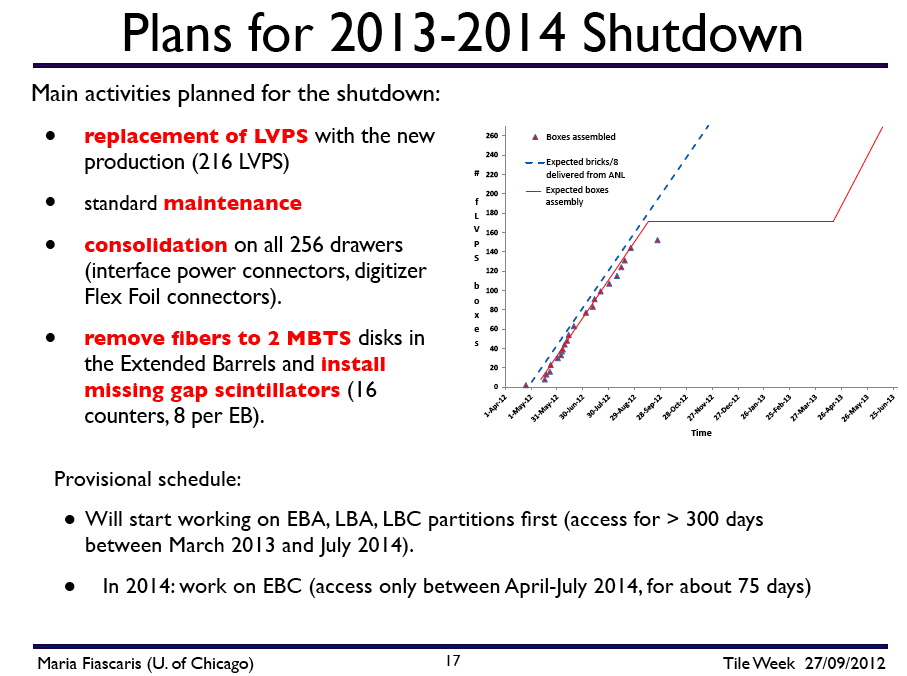 Lavoro sul sistiema di LASER  talk di Fabrizio
Riunione Gruppo Pisa 3 Ottobre 2012
C.Roda
6
Soldi …
Stato finanziamenti 2012
ME disponibili 22.5k
MI disponibili 5.5k
Finanziamenti 2013
Riunione Gruppo Pisa 3 Ottobre 2012
C.Roda
7
OTP
2012 – Allocated so far

Class 1: ACR Tile: Federico 9, Vincenzo 5.9, Zenone 10.5

Class 2: 28 (DQ Leader - Chiara) + 14 (Zenone DQ Valid) = 42

Class 3: 0.31 OFV+SC/Chiara, 0.32 FTK+IBL/Paola, 0.1 FTK/Piendibene, 0.05 Laser/Nino + 0.2 Tau-trg/Zenone + 0.02? Laser/ Federico+ 0.03 FTK/Crescioli + ? TDAQ/Simone
Riunione Gruppo Pisa 3 Ottobre 2012
C.Roda
8
Novita` e votazioni
Qualificazioni
 F.Scuri ha iniziato a qualificarsi sul sistema di calibrazione di LASER (vedi presentazione) 
Collaboration Board
 Venerdi` ci sono molte votazioni / endorsement… 
 ricevete direttamente i mail quindi mandate direttamente commenti e suggerimenti per la votazione

New management team – Endorsement 
Beate Heinemann (Berkeley)   : Deputy Spokesperson Thorsten Wengler (CERN)      : Deputy Spokesperson Beniamino Di Girolamo (CERN) : Technical Coordinator Fido Dittus (CERN)           : Resources Coordinator
Riunione Gruppo Pisa 3 Ottobre 2012
C.Roda
9
Novita` e votazioni
PubComm Members – Endorsement
Halina Abramovicz (Tel Aviv)             Ian Brock (Bonn)
Davide Costanzo (Sheffield)               Anna Di Ciaccio (Roma II)
Leonid Gladilin (Moscow SU)             George Redlinger (BNL)
Dirk Zerwas (LAL Orsay)
Speaker Comm – Election of 3 
Tracey Berry (London RHUL),            Arnaud Ferrari (Uppsala), 
Ivor Fleck (Siegen),                            Cristobal Padilla (Barcelona),
Adele Rimoldi (Pavia),                      Lydia Roos (LPHNE Paris)
Deputy Collaboration board chair – Election of 1 
Howard Gordon (BNL)                      Bruno Mansoulié (CEA Saclay)
Leonardo Rossi (Genova)
Deputy Collaboration board chair – Election of 1
Markus Elsing (CERN)                      Richard Mount (SLAC)
Riunione Gruppo Pisa 3 Ottobre 2012
C.Roda
10
Novita` e votazioni
Votazione per coordinatore fisica italiano – entro 5.10.2012
Francesco Conventi (NA)         Claudio Gatti (LNF)
Daniela Rebuzzi (PV)

Votazione  per Project Leader TileCal
Riunione Gruppo Pisa 3 Ottobre 2012
C.Roda
11
Agenda di oggi
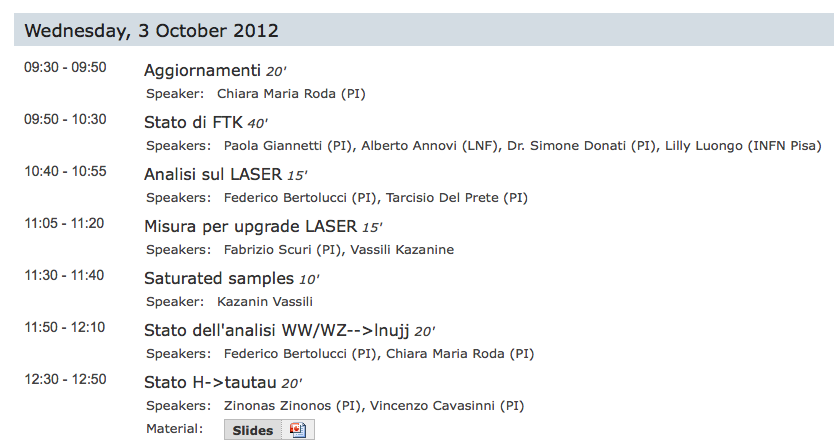 Riunione Gruppo Pisa 3 Ottobre 2012
C.Roda
12
Prossime riunioni
Discussione sulla strategia per analisi 2013 a Pisa
Lunedi` 5 Novembre h.9.30

Physics and Performance Weeks 2012   
5 - 9 Nov.   ATLAS Physics and Performance Week CERN 
10 - 14 Dec.   ATLAS Physics and Performance Week CERN
Riunione Gruppo Pisa 3 Ottobre 2012
C.Roda
13
Back-up
Riunione Gruppo Pisa 3 Ottobre 2012
C.Roda
14
OTP: Operation Task Planner
Ma in effetti quello che significa e` lavoro di servizio
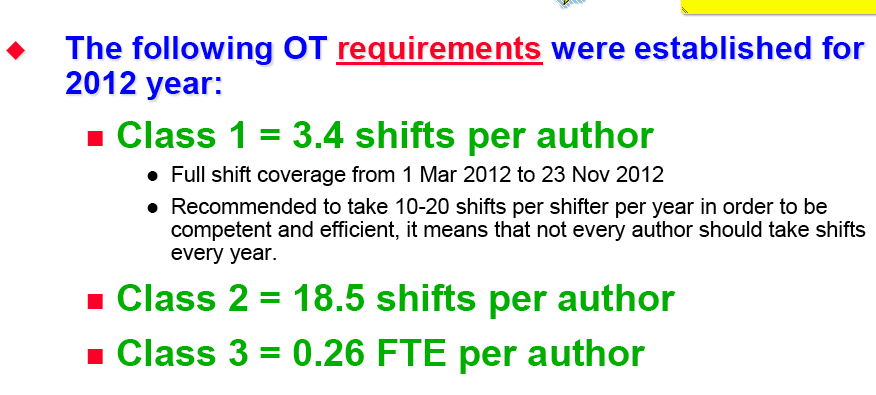 25.5
140
1.95
Pisa in 2012 has 7.5 authors
Class1: Atlas Control Room (ACR) shifts. We normally do Calorimeter, Trigger shifts but there are other possibilities: shift leader, DQ, run control. Shifts at night/we are weighted 1.3 while normal shifts are weighted 0.66.
Riunione Gruppo Pisa 3 Ottobre 2012
C.Roda
15
OTP
Class2: Additional shifts, data quality, computing shifts, remote shifts, on-call shifts. We normally contribute with TileCal DQ shifts, Tile run coordination.
We have to find other areas of contributions: JetEtMiss DQ shifts,…

Class 3: expert work. Contribution: Laser calibration for Tile, OF validation for Tile , expert work for FTK
Riunione Gruppo Pisa 3 Ottobre 2012
C.Roda
16